Intel/OSCN Statewide Efforts
[Speaker Notes: Ohio Semiconductor Collaboration Network (OSCN): Pathways and Upskilling - Delve into the Ohio Semiconductor Collaboration Network (OSCN) and discover how this initiative is aligning education with industry needs. Learn about pathways, upskilling opportunities, and how you can get involved at multiple levels to support Ohio’s semiconductor industry.]
Ohio Semiconductor Collaboration Network and Curriculum Development
Ohio community Colleges
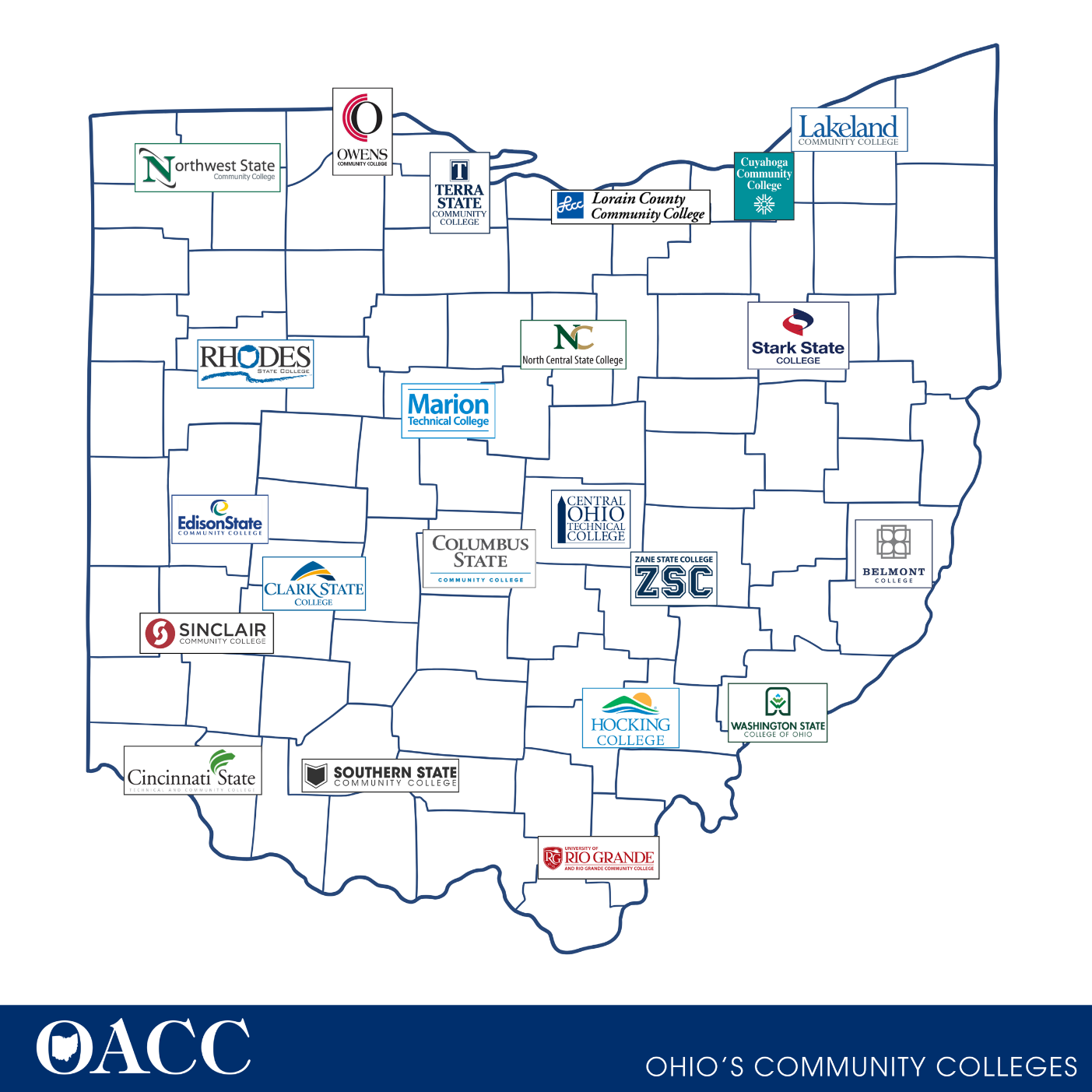 “Community colleges play a critical role in workforce development across the nation. They have a broad mission to provide academic programming and skills training to prepare students for jobs or to transfer to four-year colleges and universities. In order to access and make effective use of community colleges’ training resources, many workers, particularly those with low-incomes and family responsibilities, need services and supports that go beyond what a college typically provides.” Aspen Institute
Ohio Semiconductor Collaboration Network
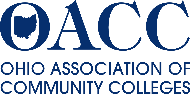 Ohio Semiconductor Collaboration Network
Statewide collaborative focused on building and sustaining a strong semiconductor technician pipeline by aligning credentialing and program outcomes, scaling best practice and leveraging partnerships
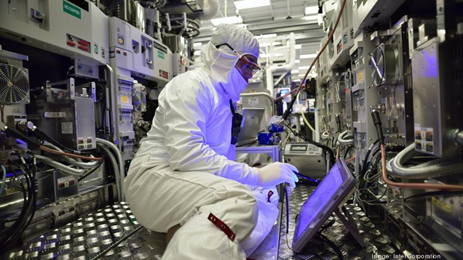 Steering Committee formed to create a sustainability strategy for the network, support grant Key Topic achievement and align work to the broader Advanced Manufacturing ecosystem in Ohio​

Steering Committee members include the OACC, Community and Technical College Presidents and EVP's, leaders of Ohio economic and workforce development entities such as JobsOhio, The Ohio Manufacturers Association, One Columbus and OhioTechNet
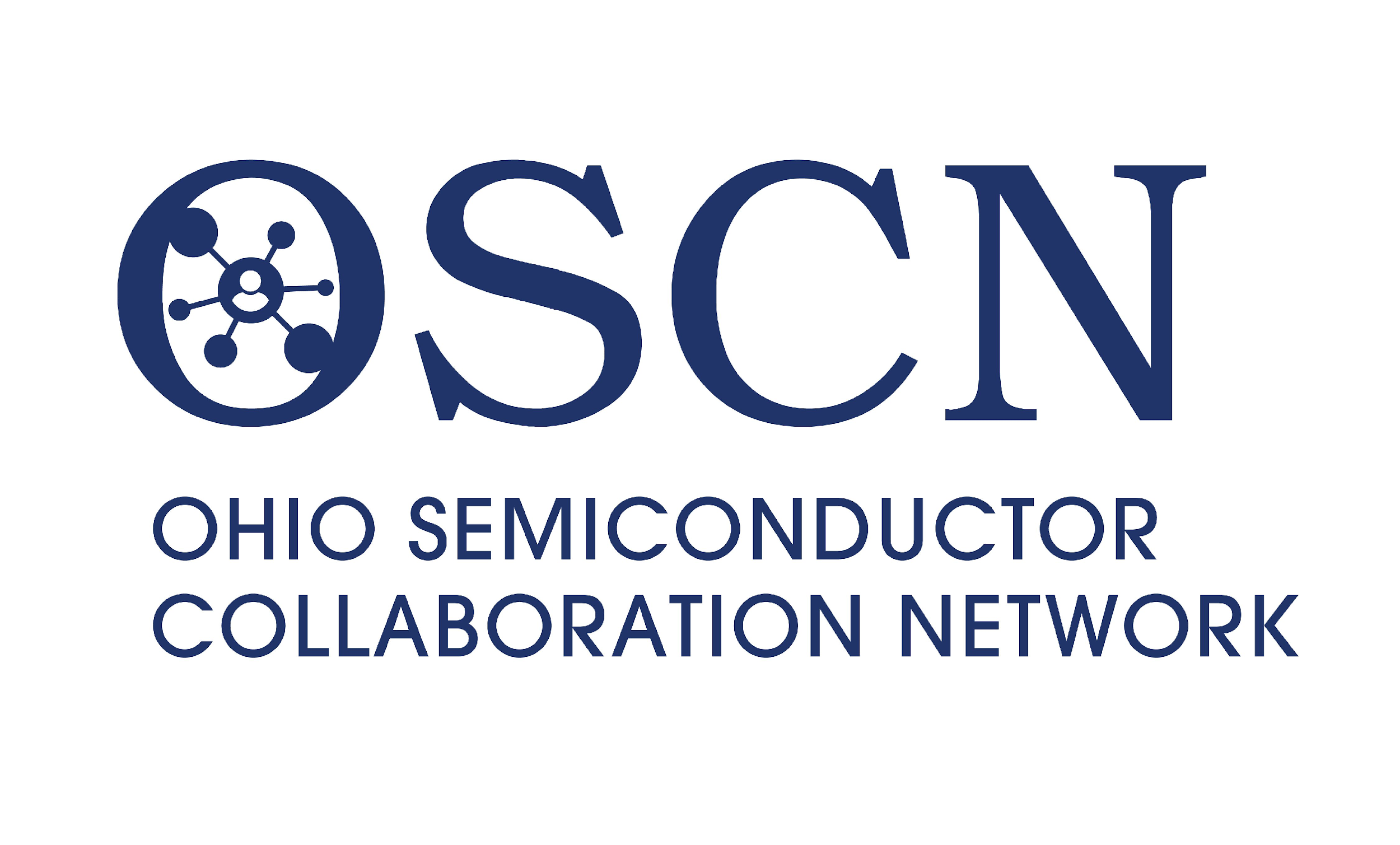 5
Developing the Ecosystem
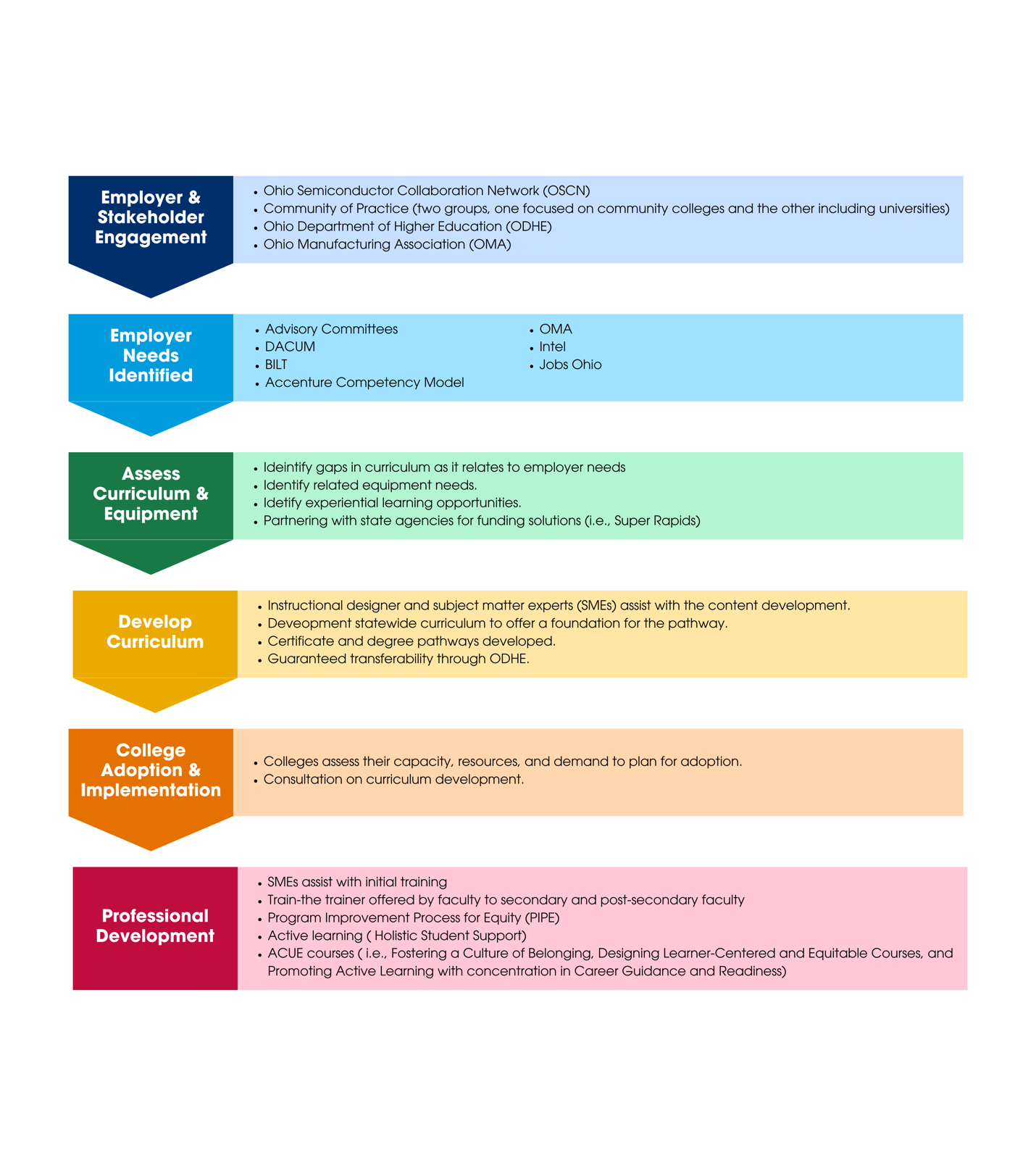 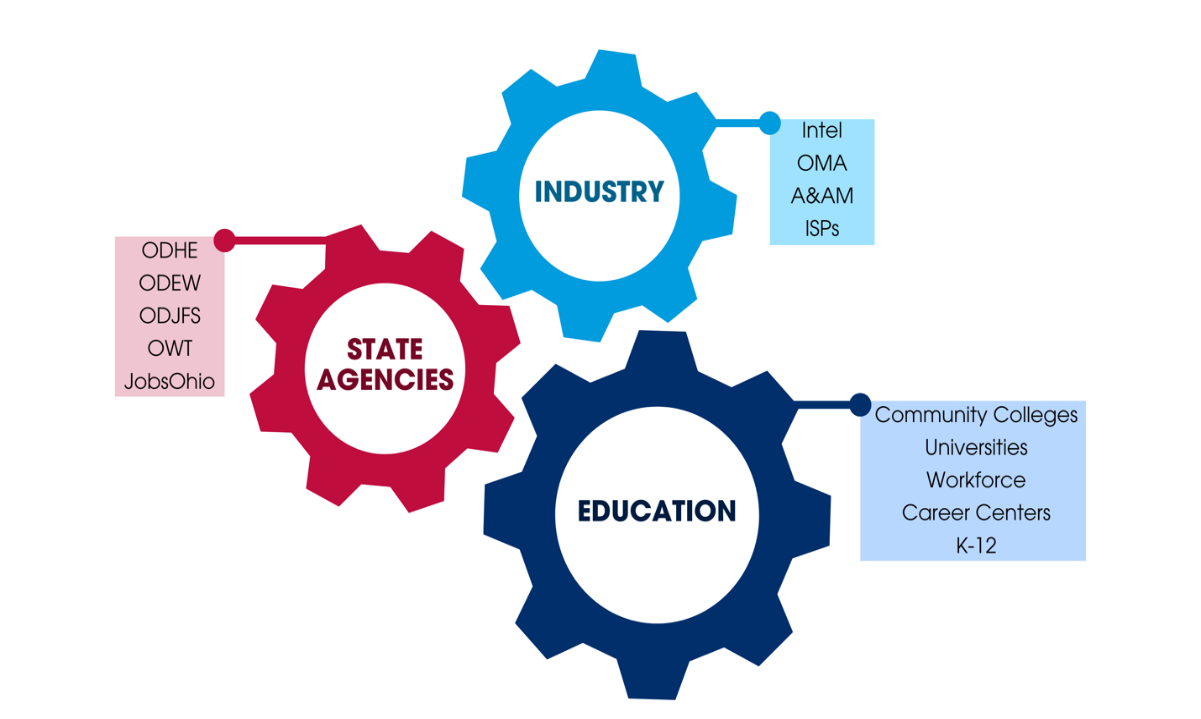 Two-Semester Certificate Grows the Talent Pipeline by:
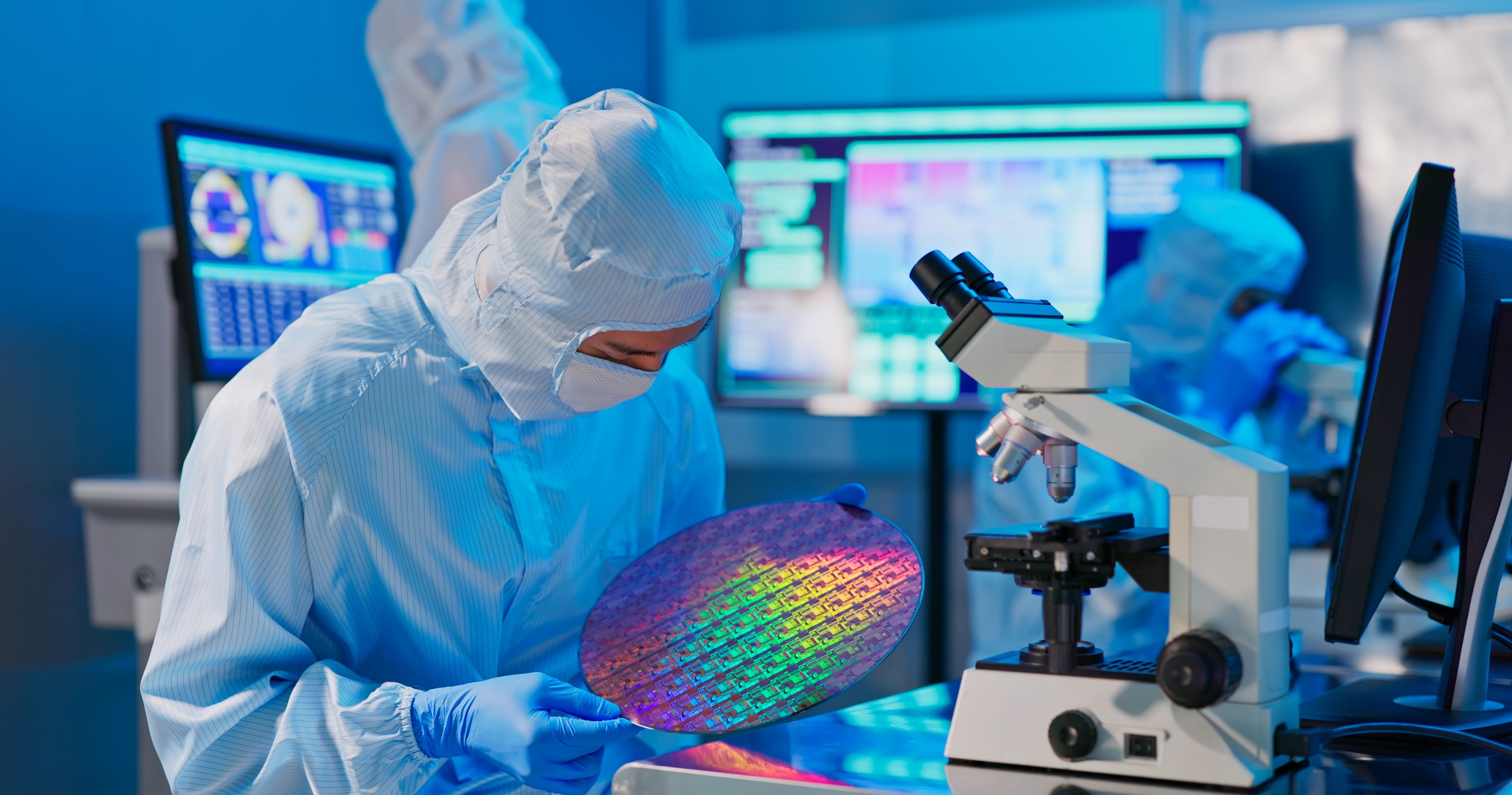 Preparing people for Operator, Entry-Level Technician roles
Embedding Applied Math & Career Exploration
Facilitating structured cohort models with wraparound support
Allowing returning students to take targeted coursework, avoiding lost credits
Preparing people for working in a cleanroom; wearing a bunnysuit
Introducing Chemical and Cleanroom Safety
Introducing the use of Standard Operating Procedures, working from digital checklists
7
[Speaker Notes: Speaker Notes:
Reducing barriers by not having pre-req math/science and embedding content in a contextualized manner

Gives students early experiential learning by getting  them into bunny suits early and hands on with tools. 

Adaptable lab model allows schools to scale adoption to fit their own institutional  resources: Low Tech  > High Tech Labs. 



Image Sources:
CSCC Adobe Stock License Image: AdobeStock_431031722
Logos: CSCC]
Statewide Ohio Community and Technical College Faculty team partner with Intel to identify courses - January 2023
KT1 Activity

Oct '22 -Statewide Curriculum team formed through nomination process (seven faculty / two Instructional designers)
Dec '22 - Held initial Knowledge, Skills and abilities work session w/Intel SME's identifying topic areas and KSA details – "3 new topic areas"
Jan '23 Created working teams for new topic areas to define learning objectives with weekly meeting updates
Held meeting with ODHE leadership to discuss plan for 1- Year certificate and Associates degree approval process
Launched Equity Professional Development –Community of Practice, Cohort micro-courses and NAPE STEM career framework
8
New Course Topics
Courses Available on Ohio LINK
Vacuum Systems: https://ohiolink.oercommons.org/courseware/lesson/2709
OACC Semiconductor 101: https://ohiolink.oercommons.org/courseware/lesson/2706
OACC Introduction to Manufacturing: https://ohiolink.oercommons.org/courseware/lesson/2708
Advanced Manufacturing Competency Model
This project is well tied to Industry
Curriculum needs for Electric Vehicle manufacturing, Aerospace & Defense, Semiconductors, & Industrial Products
Cross walked ODEW’s Career-Tech Standards, ODHE’s Intro to Manufacturing, & SME’s Certified Manufacturing Associate Certification
ODHE
Introduction to Semiconductors for STEM Majors is being developed for TAG approval
Surveys are out now and due back in early December
Sample Advanced Manufacturing Pathway
*Indicate existing TAG Courses

Courses in Italics indicate existing/prospective CCP Courses
10
Breakdown of Curriculum Resources
All course content are posted on OhioLink 

Syllabi
Presentation Slides with Lecture Notes
Quizzes, Tests, and Knowledge Checks
Lesson Plans 
Learning Activities/Assignments 
Lab Activities and SOPs

Courses are available in 16 week and 8 weeks versions. 

Common Cartridge for integration into Canvas, Blackboard, or other LMS’s are available on Ohio Link
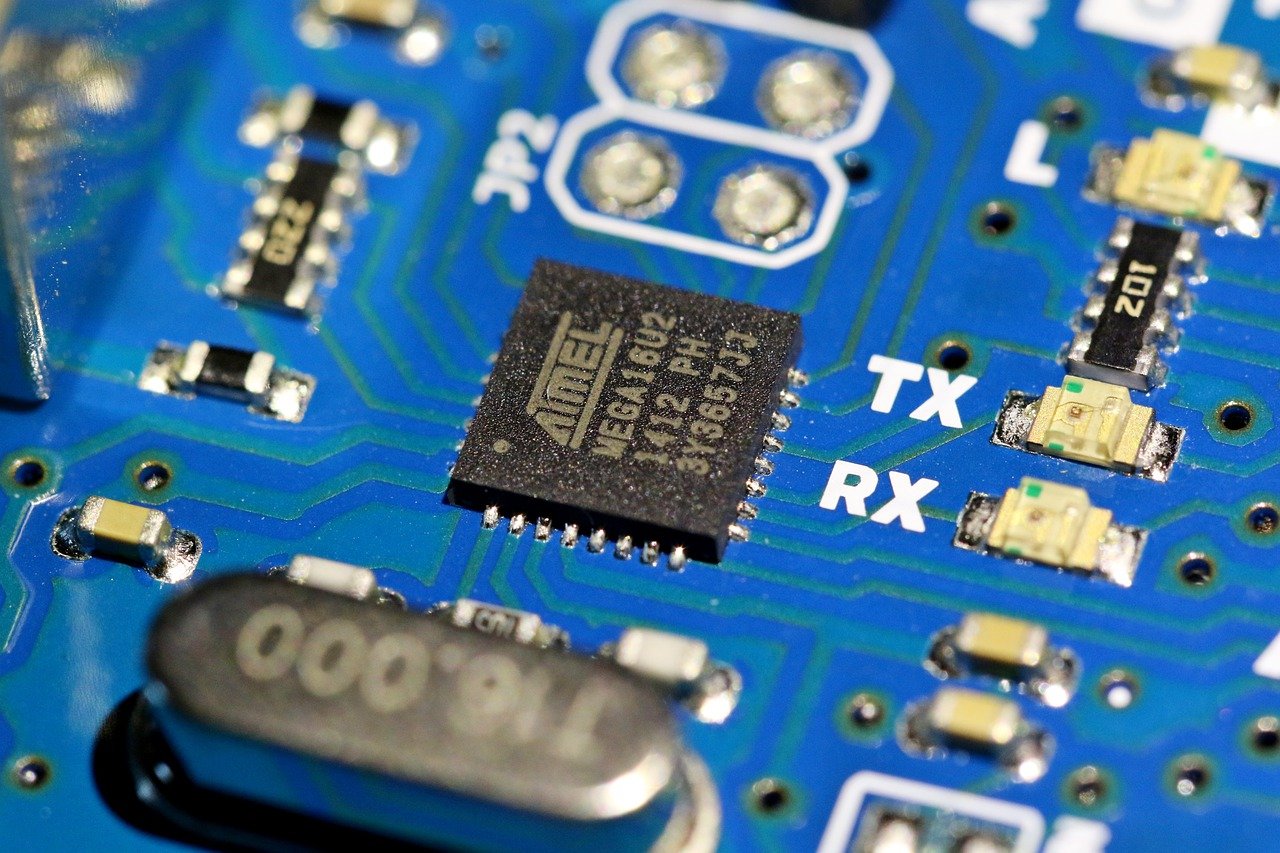 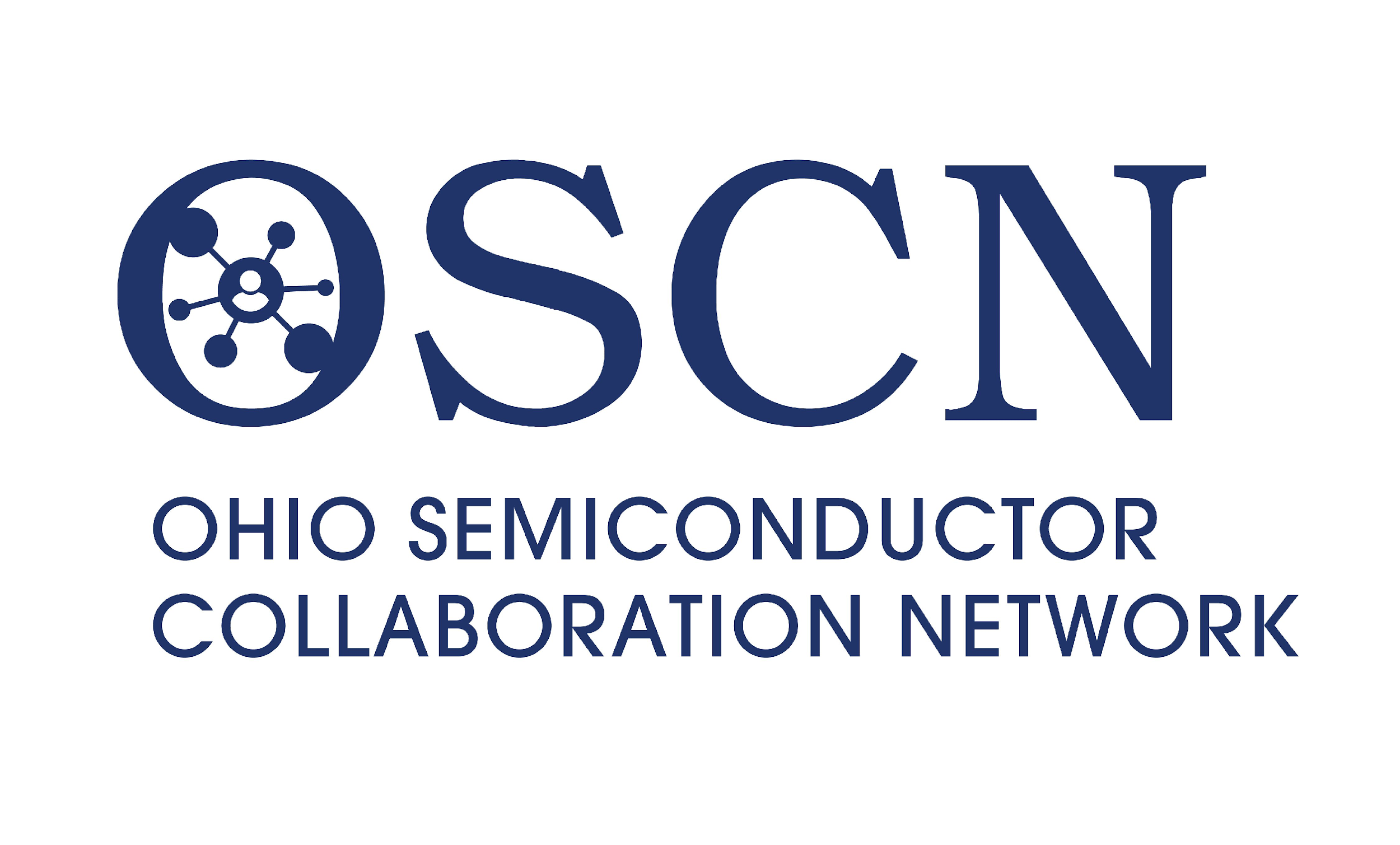 Recruitment, Retention, and Student Success
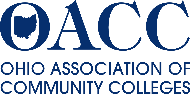 We need to 8x Completions Across All Ohio Schools to Fill +16k New Jobs 2025Number of Engineering & Related Associate Degrees and 1-Year Certificates (excludes short term certificates)
8x
+
4x
~
~
Source: ODHE, 2023 CAO Curriculum Survey
Target Audience for these Programs
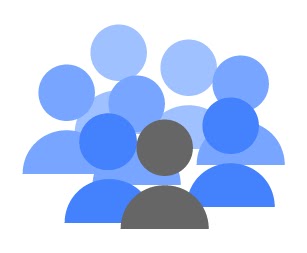 Populations historically not participating in STEM

Interested, but did not list a STEM role as their first choice

CCP

Non-traditional students

Program Improvement Process for Equity (PIPE)- Women in STEM 

Career Changers
PIPE Teams
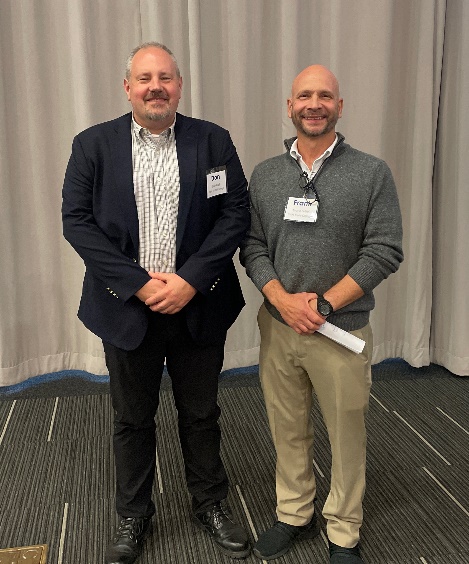 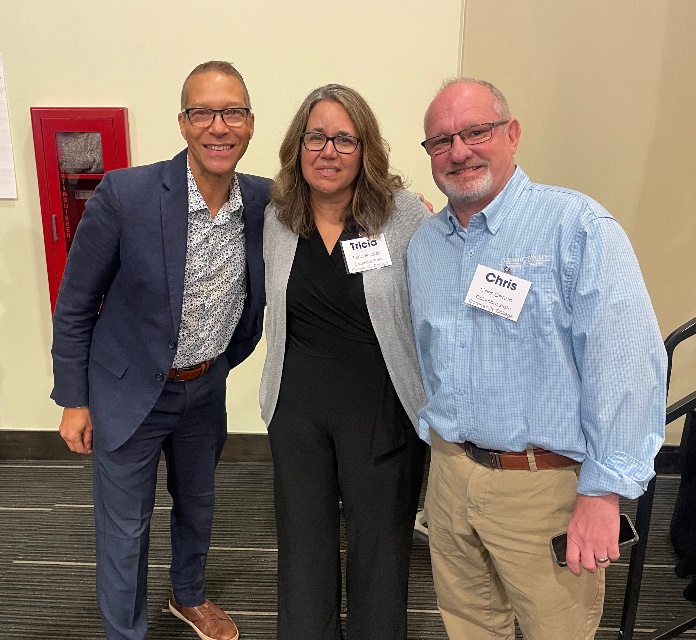 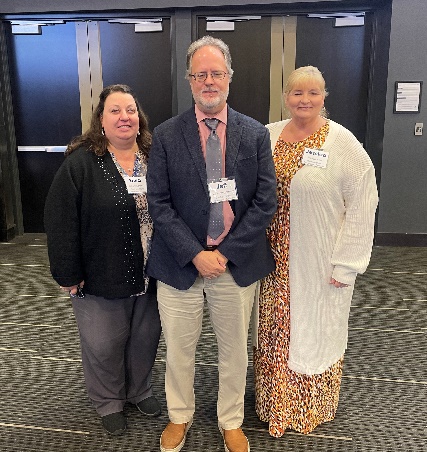 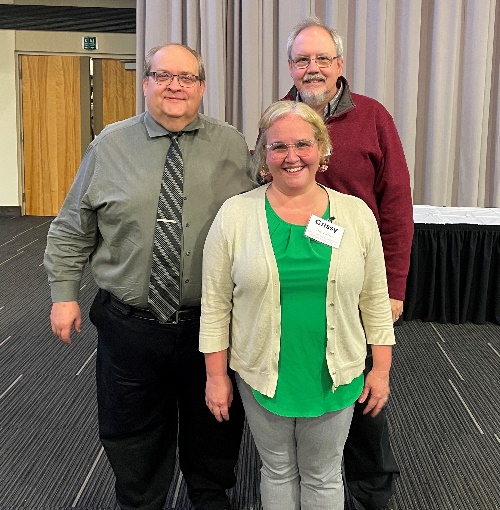 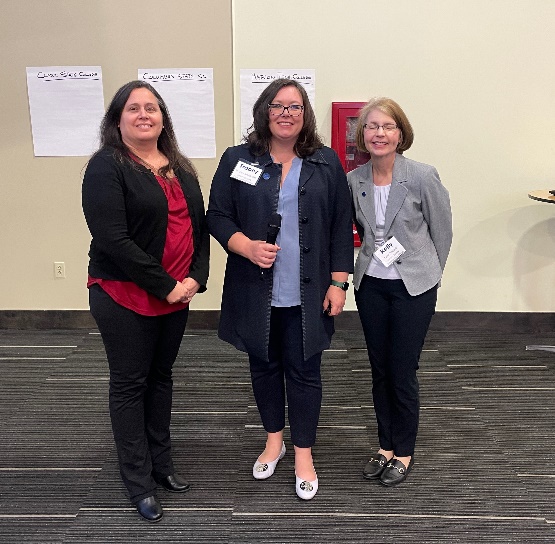 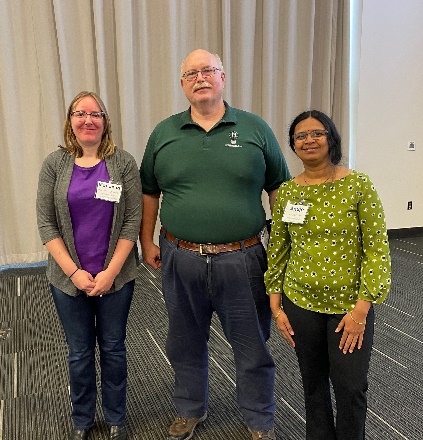 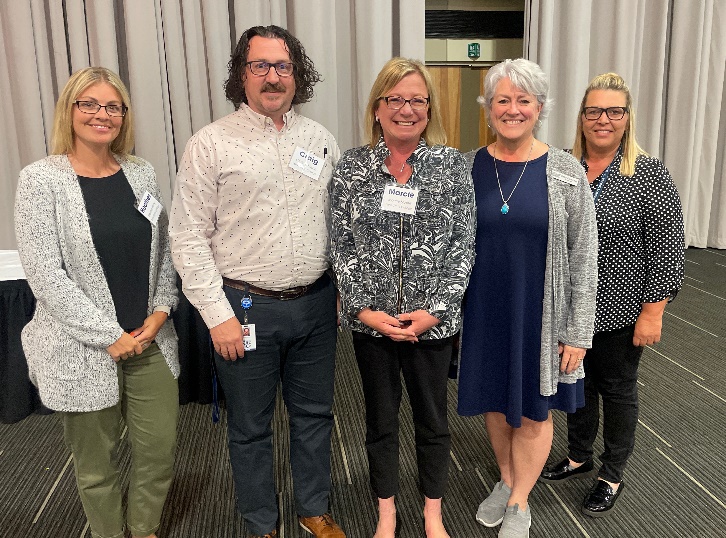 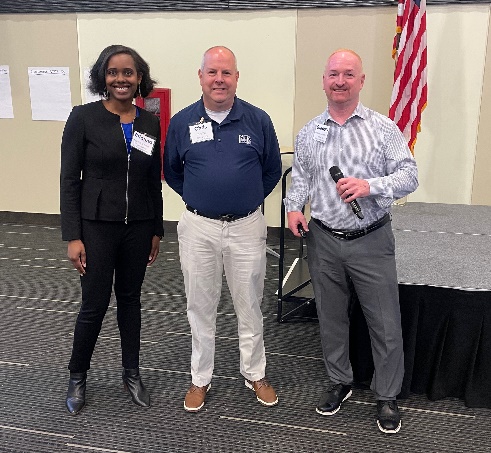 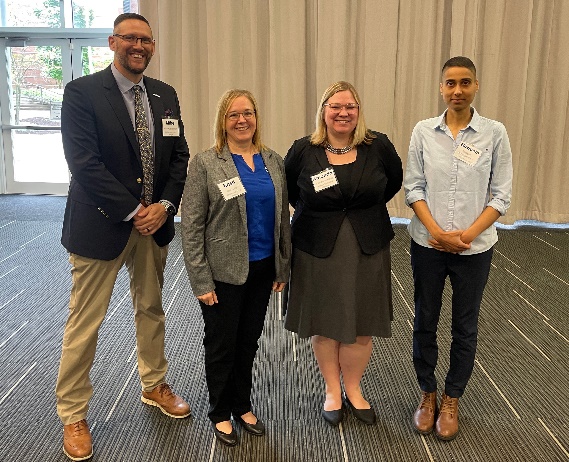 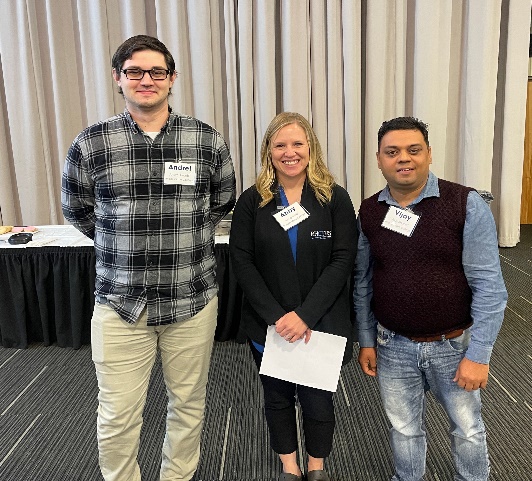 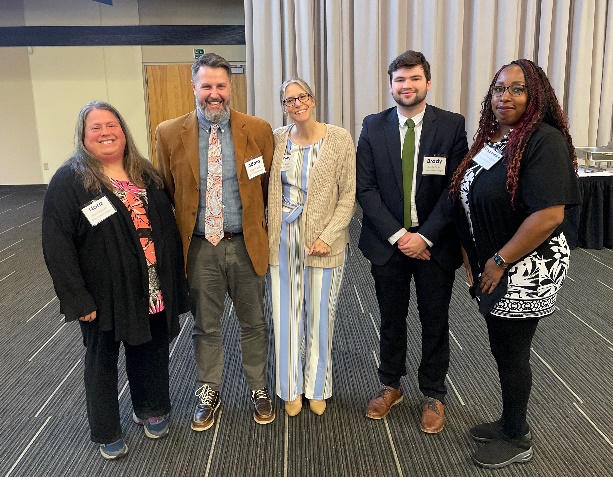 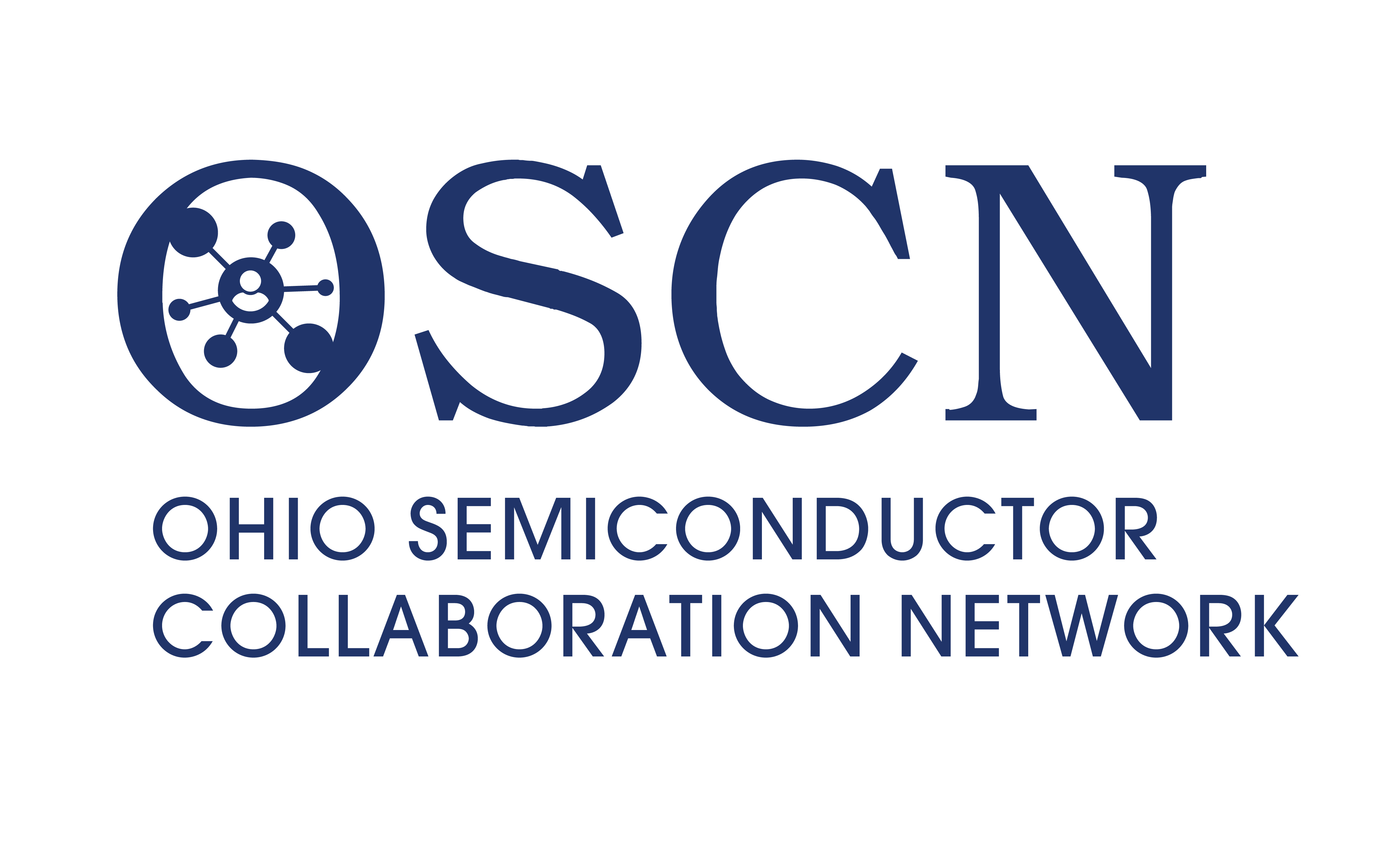 OSCN/INTEL MATH INITIATIVE
Collaborative Faculty Efforts (Math and Technical Faculty) 
Implement a dynamic approach to support and prepare students for modern technical challenges. 
Develop co-curricular support components for each module within the three new course.
OSCN Math Initiative Team

Erik Agard- CSCC
Chris Dennis- CSCC
Patricia Duty- COTC
Kyle Fulton- COTC
Greg Mlynar- LCCC
Adele Wright- CSCC

Facilitators

Chelle Younker- TSCC
Rod Null- RSC
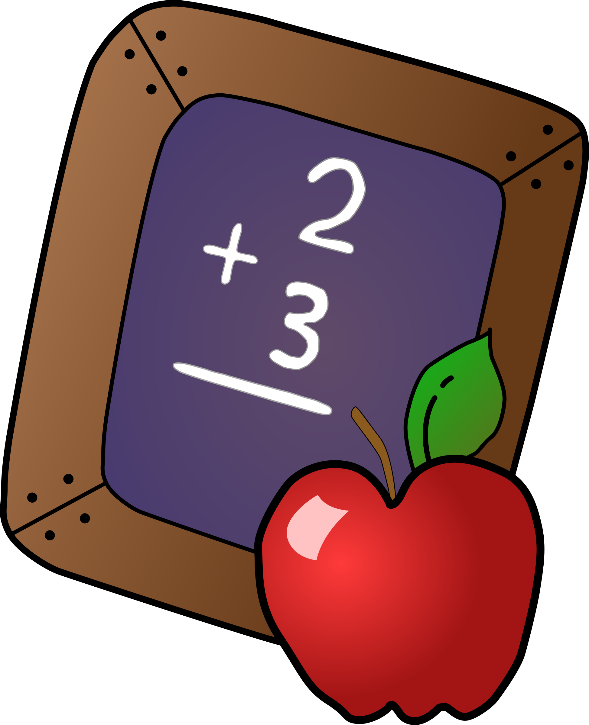 Marketing Collaboration
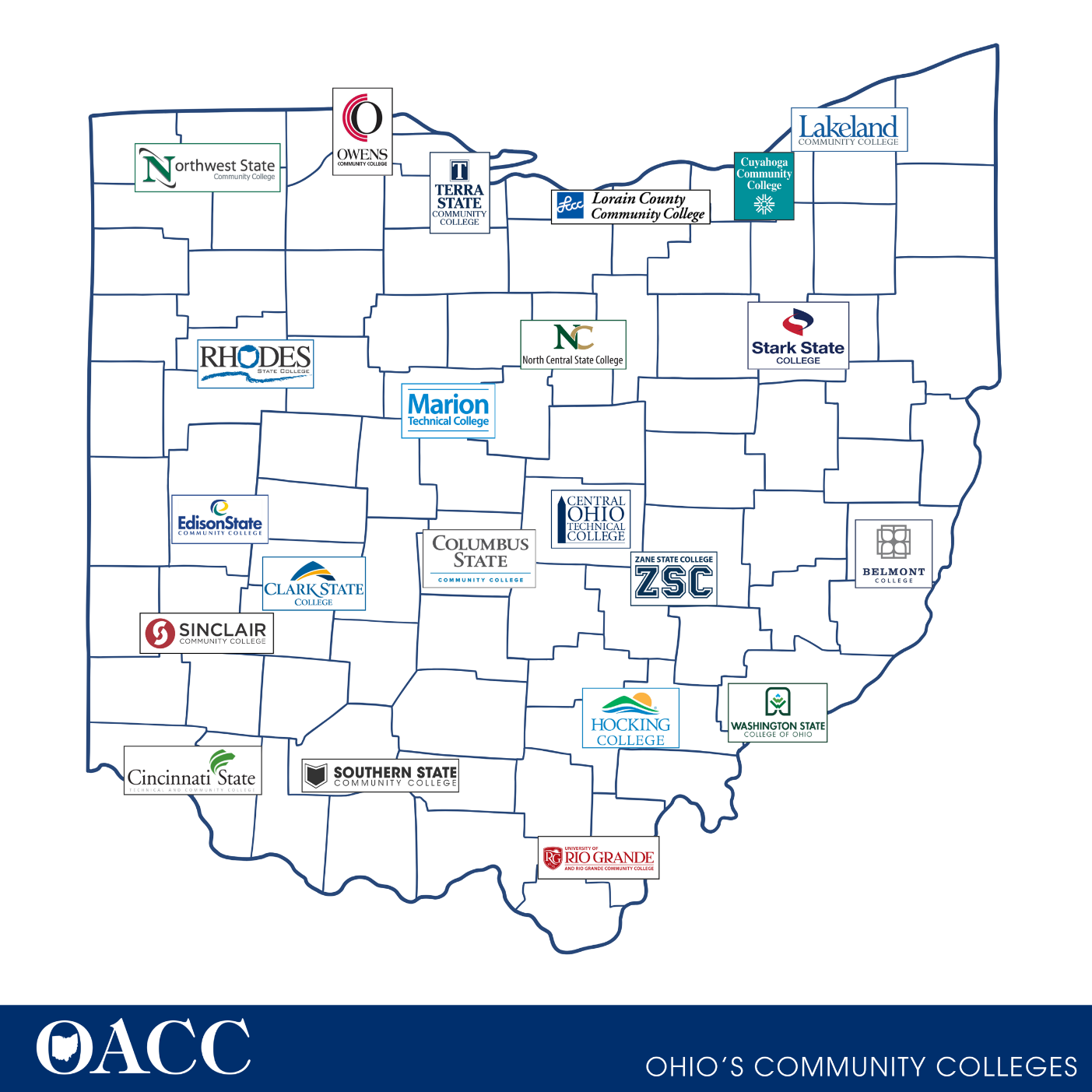 Professional Development
OSCN Educator Preparation | “Train the Trainer”
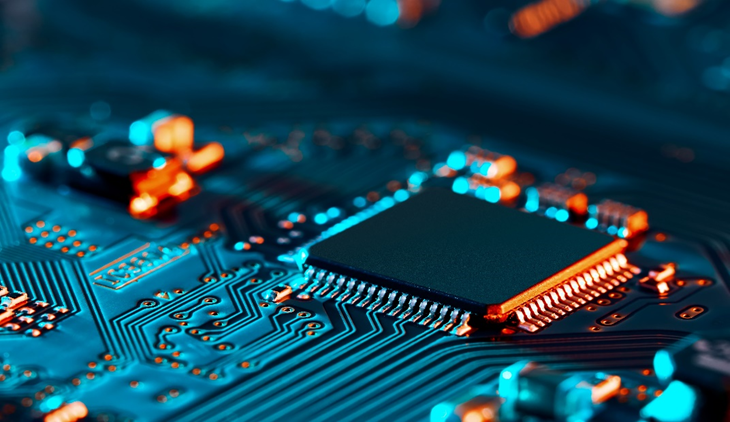 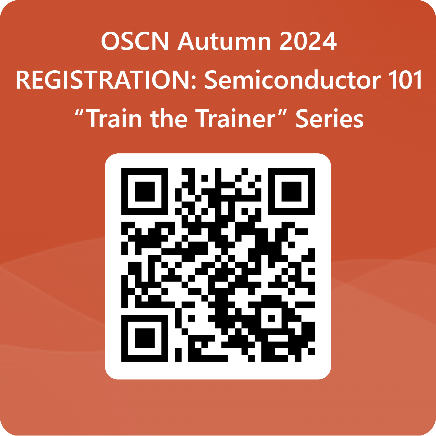 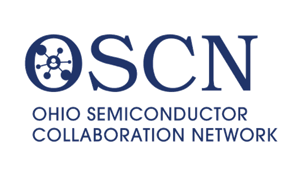 OSCN Educator Preparation | “Train the Trainer”
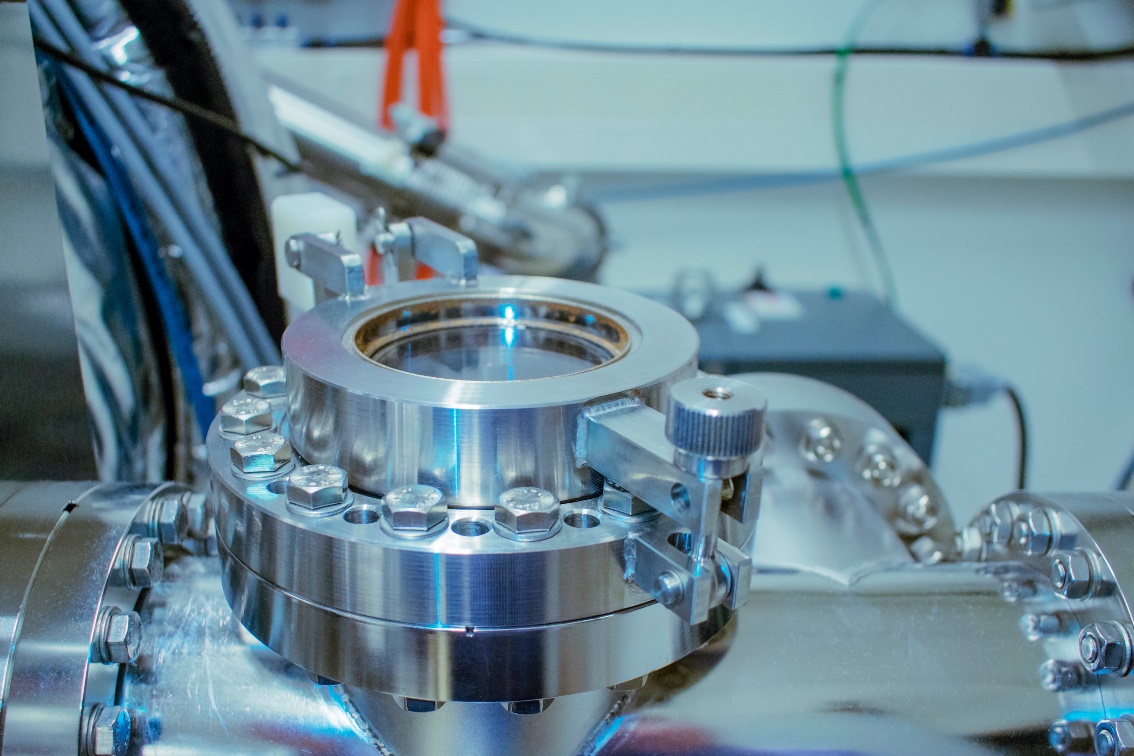 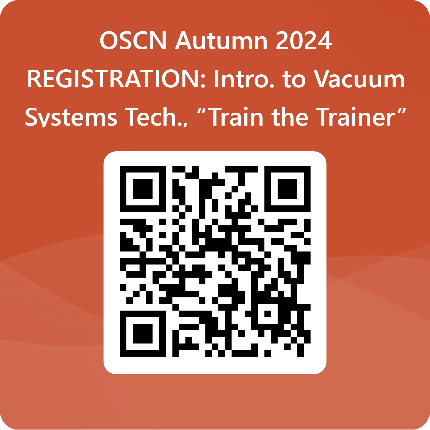 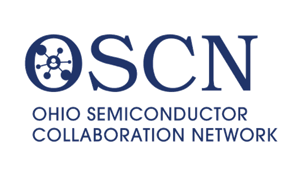 OSCN Educator Preparation | “Train the Trainer”
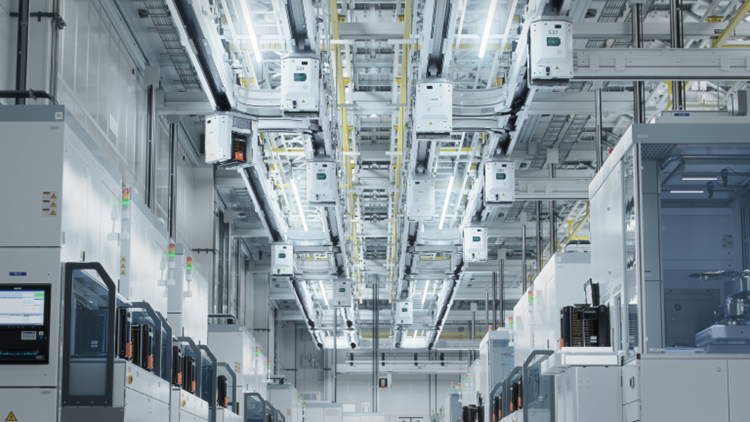 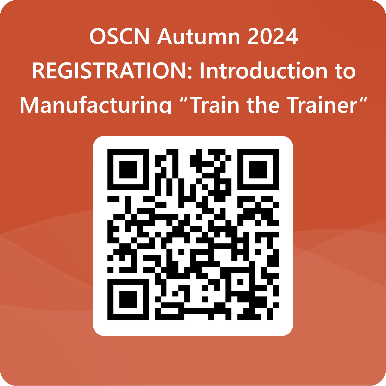 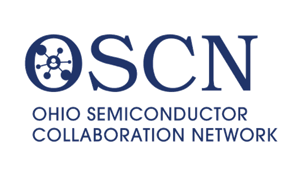 Community of Practice Symposium
Key Topic 2: Professional Development
In-person Community of Practice Symposium for Advanced Manufacturing and Semiconductor and Related Programming

When: November 22, 2024, from10am-2pm

Where: The Idea Foundry 

Who is invited: Instructional Teams
 
What you need to know about the Symposium:

Community Colleges may receive $2,500 for sending professionals to participate.
Opportunity to network with professionals from community colleges, universities, and career technical centers. 
Connect with employers, vendors, and other projects leaders.
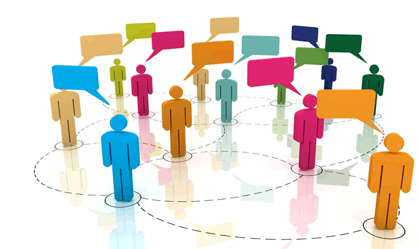 Community Colleges 3.0 Focuses on Equitable Post-Completion Success For Students
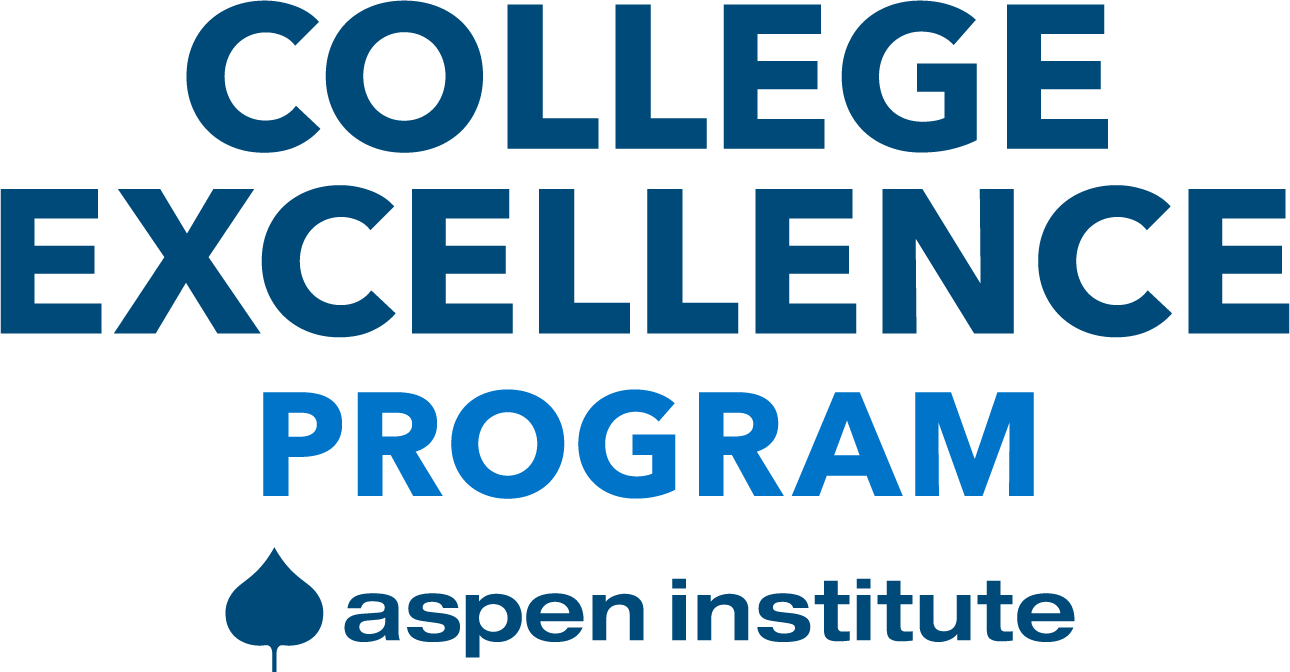 COMMUNITY COLLEGE
1.0
COMMUNITY COLLEGE
2.0
COMMUNITY COLLEGE
3.0
Post-College Success
Completion
Completion
Access
Access
Access
[Speaker Notes: If we are going to achieve the mission of community colleges, we must start with the end in mind: post-graduation success.
There are still inequities in access and completion, and these areas still need our focus, but we must ensure that what students complete prepares them for post-graduation success.
The two areas we will address in this session are the two places all our students go: into the workforce or transferring to get a bachelor’s degree.]
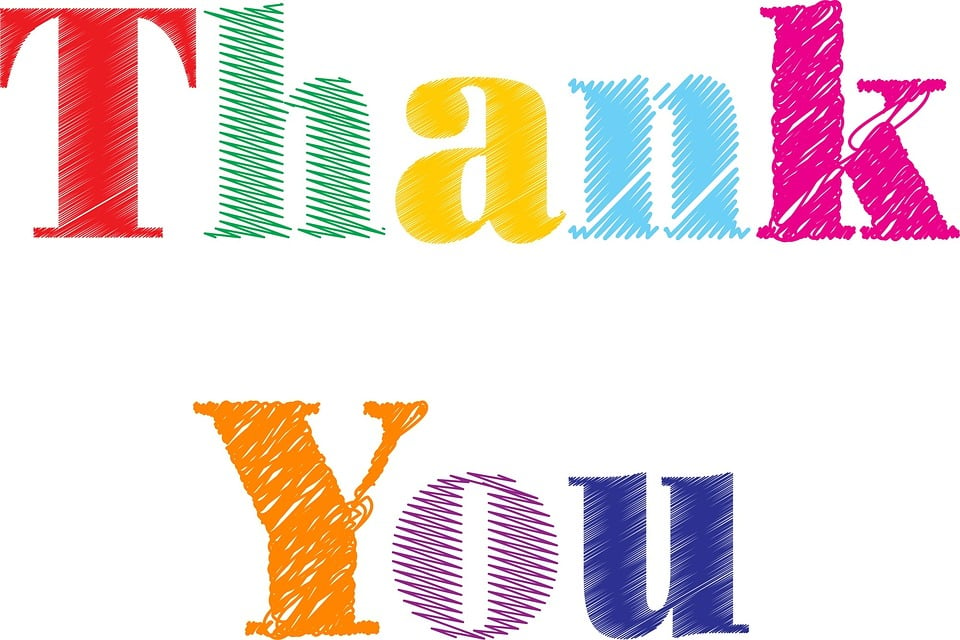